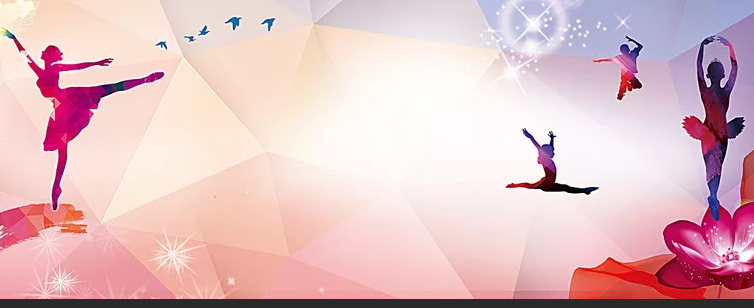 От возникновения…
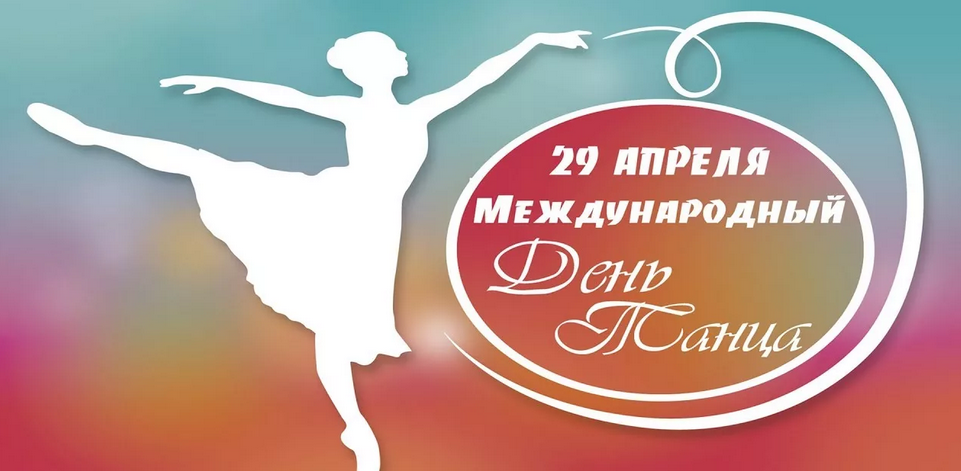 … и до наших дней
Педагог дополнительного образования,
 хореограф, 
руководитель ДХА «АКВАРЕЛЬ» 
Гусева Юлия Леонидовна
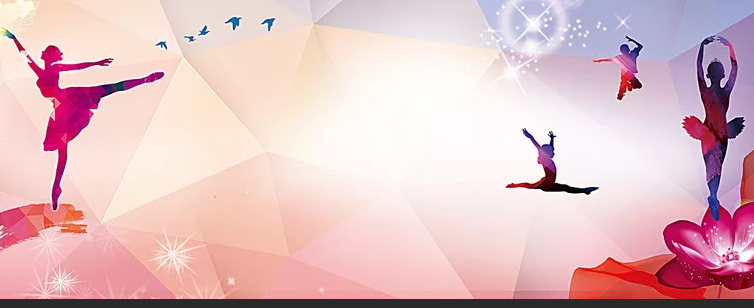 29 апреля празднуется Международный день танца. Посвящен он абсолютно всем танцевальным стилям Отмечают Международный день танца со дня основания в 1982 году. Предложил отмечать его Международный союз танца по просьбе Советского хореографа и учителя П.А. Гусева. (по чьей методике мы обучаемся народному танцу)
Почему именно 29 апреля? Именно в этот день родился великий французский балетмейстер Жан-Жорж Новерр.
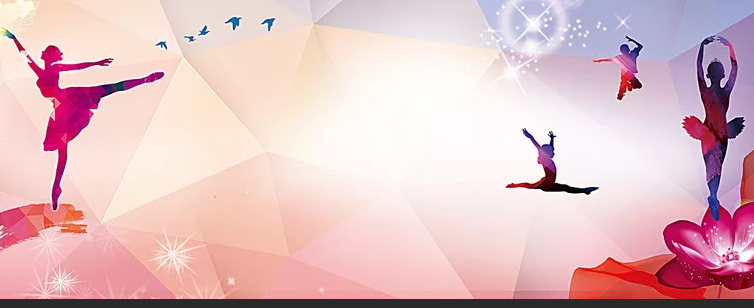 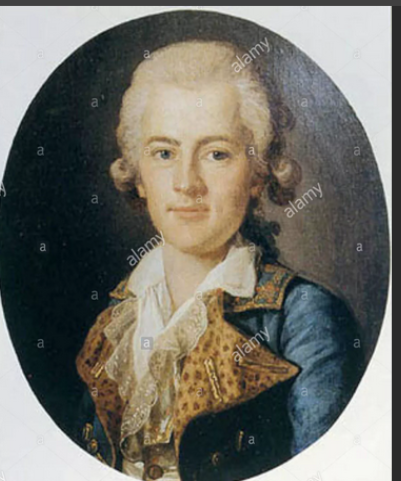 Жан-Жорж Новерр родился 29 апреля 1727 года и вошел в историю в качестве «отца современного балета». Сначала он танцевал в одной из трупп, затем возглавил ее. Он был состоявшимся танцором и хороши теоретиком. Жан-Жорж Новерр разработал и обосновал принципы балета.
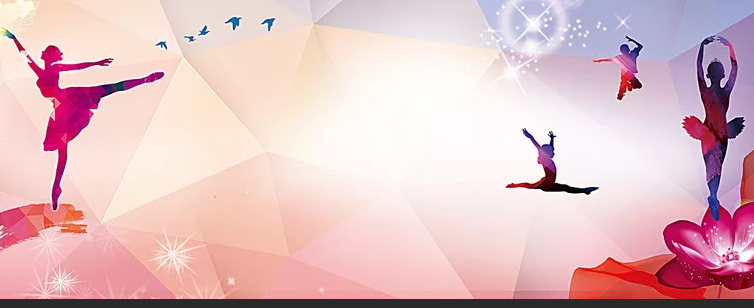 Именно Новерр - французский балетмейстер пришел к идее отделить балет от оперы. Во времена его жизни балет был только небольшим танцевальным эпизодом в опере и не существовал как отдельный вид искусства.
Новерр сочинял драмы и воплощал их в балетных постановках.
Новерр первый наделил персонажей характерами. А также сюжет в его постановках имел начало, развитие и финал. По сути это были полноценные танцевальные спектакли, которые мы можем сейчас наблюдать в современных театрах.
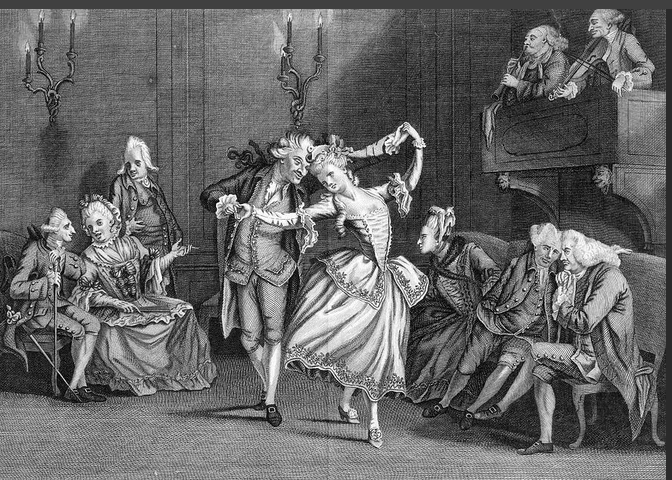 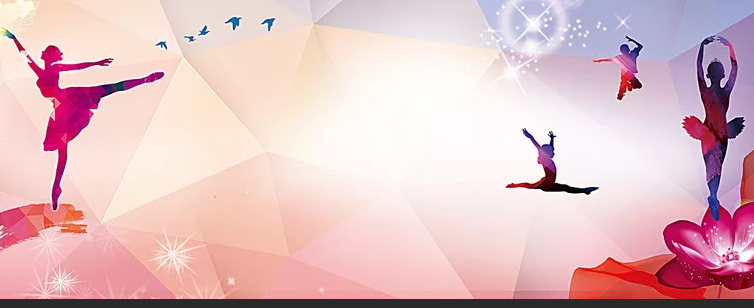 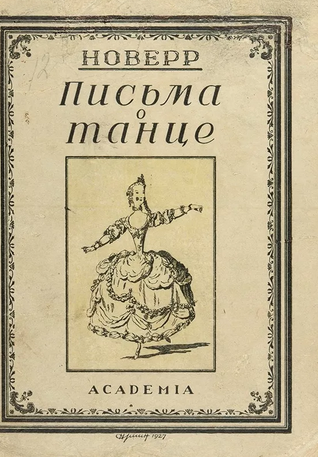 В 1759 году выпустил свой знаменитый труд «Письма о танце», где достаточно рассказал про постановки балетного искусства в жанре “балет-драма” и “героический балет”. Обосновал необходимость участия в подготовке к спектаклю композитора, художника и хореографа. Великий реформатор и теоретик – Жан-Жорж Новерр, безусловно, оставил яркий след в развитии хореографического искусства и танцев.
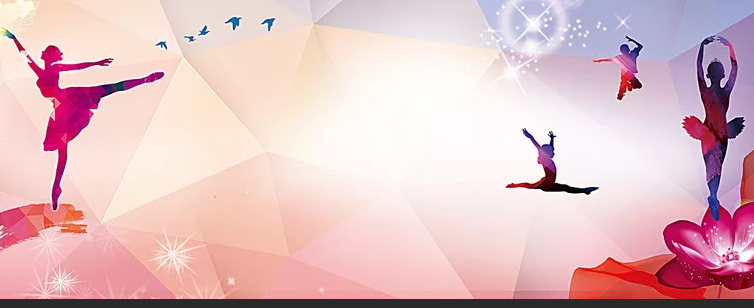 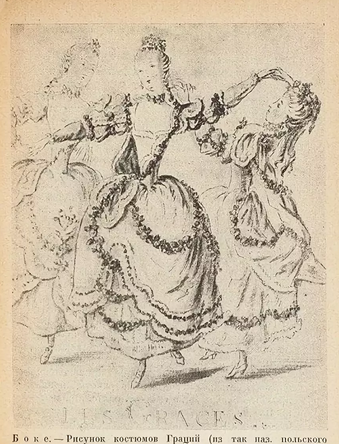 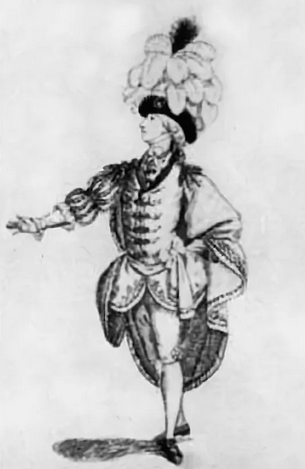 Помимо теоретических реформ, Новерр завоевал общее признание своими новаторскими для того времени нововведениями: в первую очередь он буквально снял с несчастных танцовщиков фижмы (каркас для пышных юбок), пышные юбки и неудобные камзолы (длинный приталенный мужской пиджак или жилет). Это придало их движениям большую легкость и раскованность.
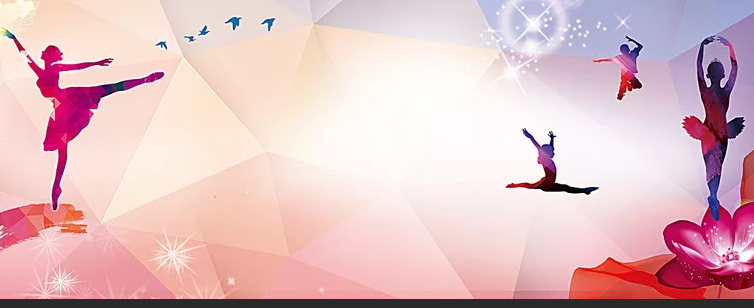 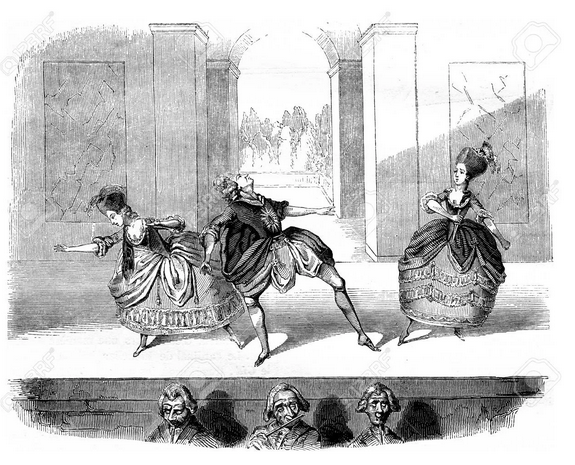 Кроме всего прочего, Новерр добавил в чинный и церемонный танец придворных артистов целую серию изысканных движений (которые, кстати, было невозможно делать в традиционной одежде). Талантливый француз практически одушевил балет, наглядно показав, какая бездна лежит «между механическим танцем ремесленника и гением артиста».
Празднование
 Дня танца 
в наше время.
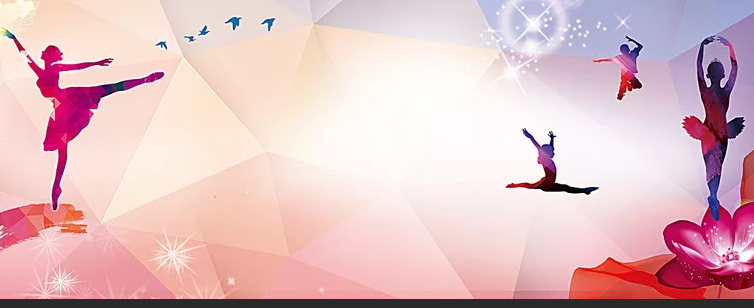 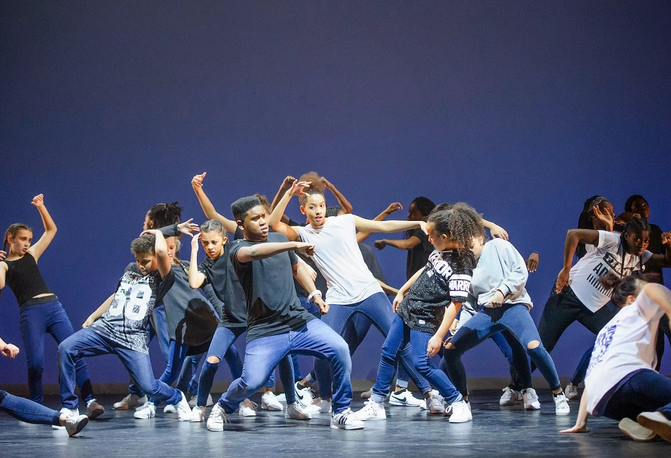 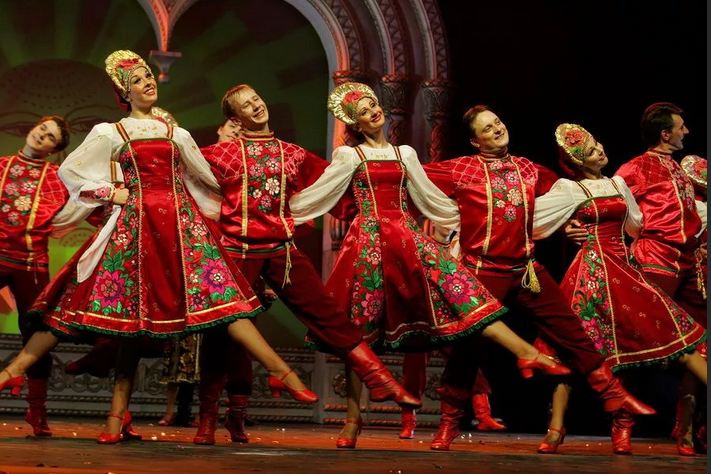 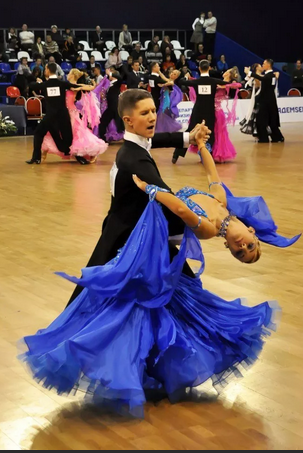 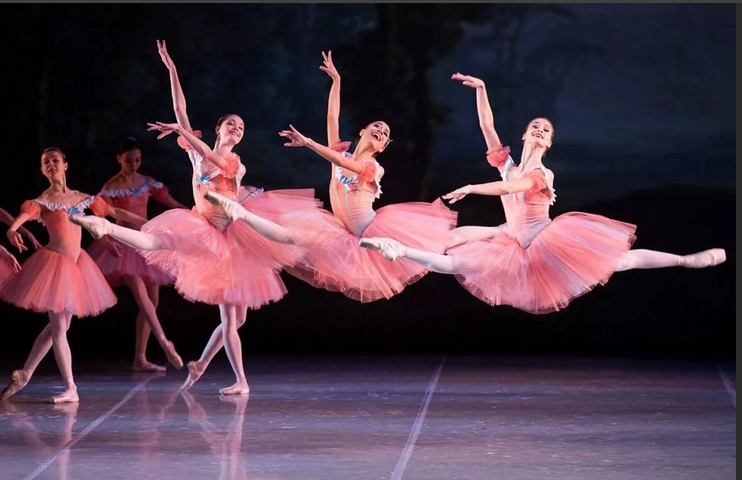 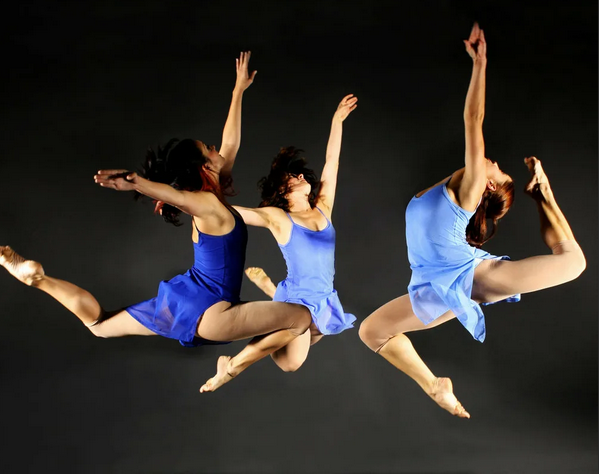 Всемирный день танца является профессиональным праздником для театров оперы и балета, современных танцевальных трупп, профессиональных и самодеятельных танцоров, ансамблей народного и бального танца и т.д. По задумке основателей, Всемирный день танца должен соединить все танцевальные стили в единую форму искусства. Танцы не имеют языкового барьера, поэтому именно они стали “мостом”, соединяющим разные культуры. В России в этот день проходят грандиозные торжества .
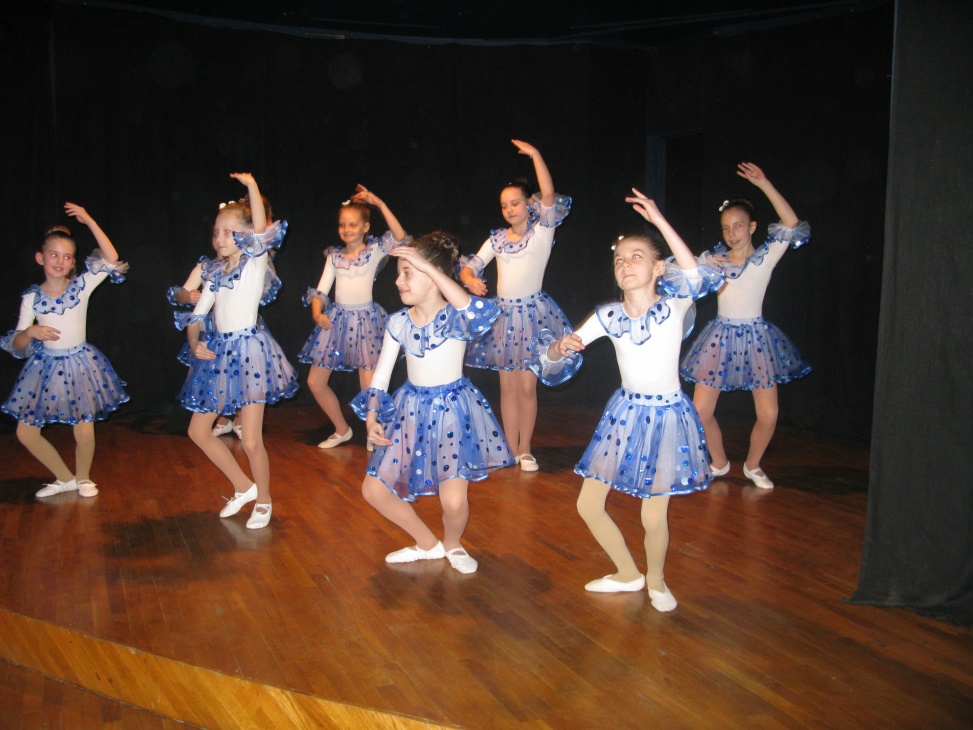 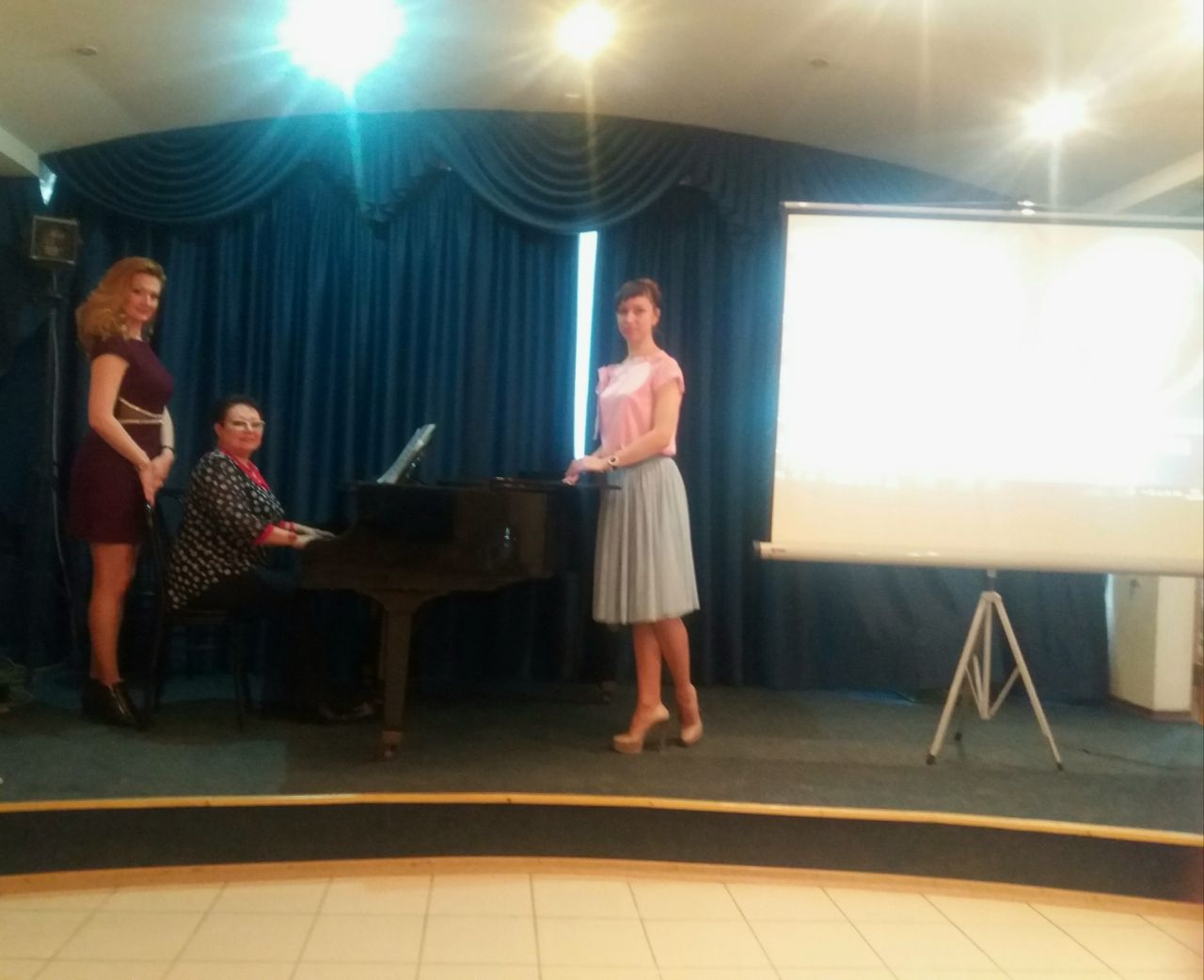 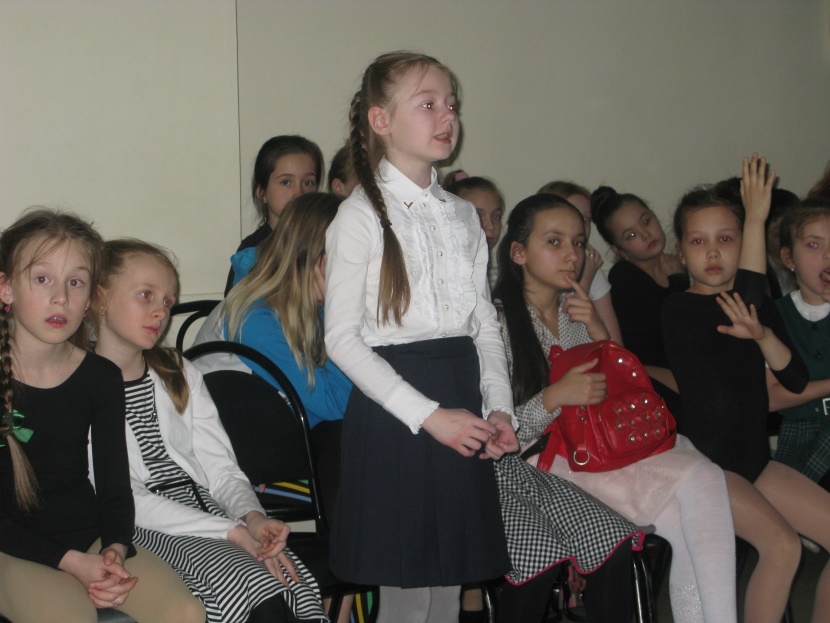 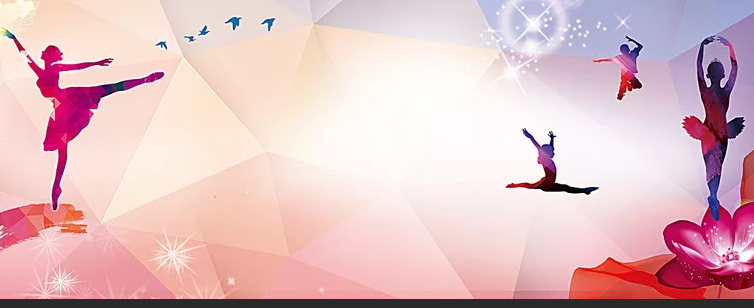 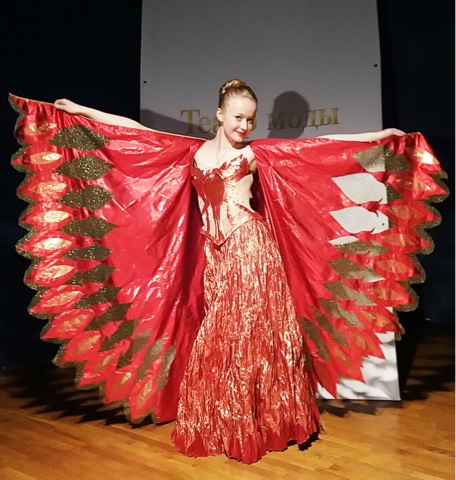 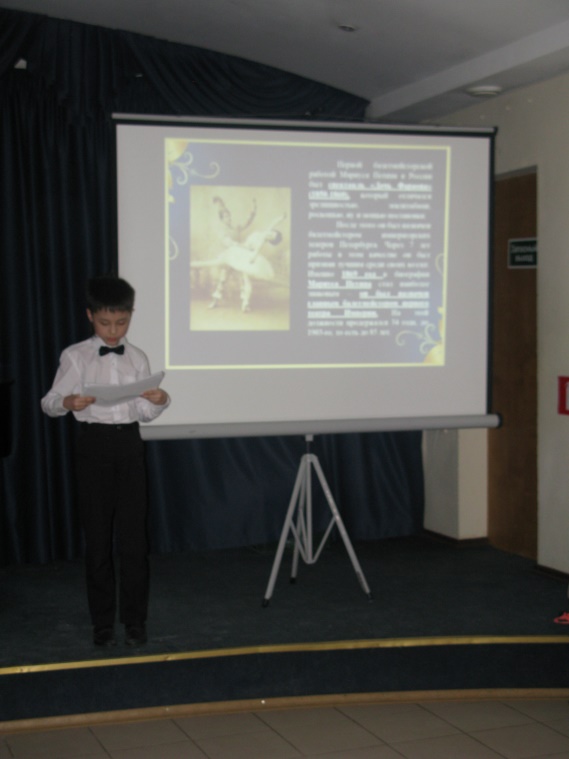 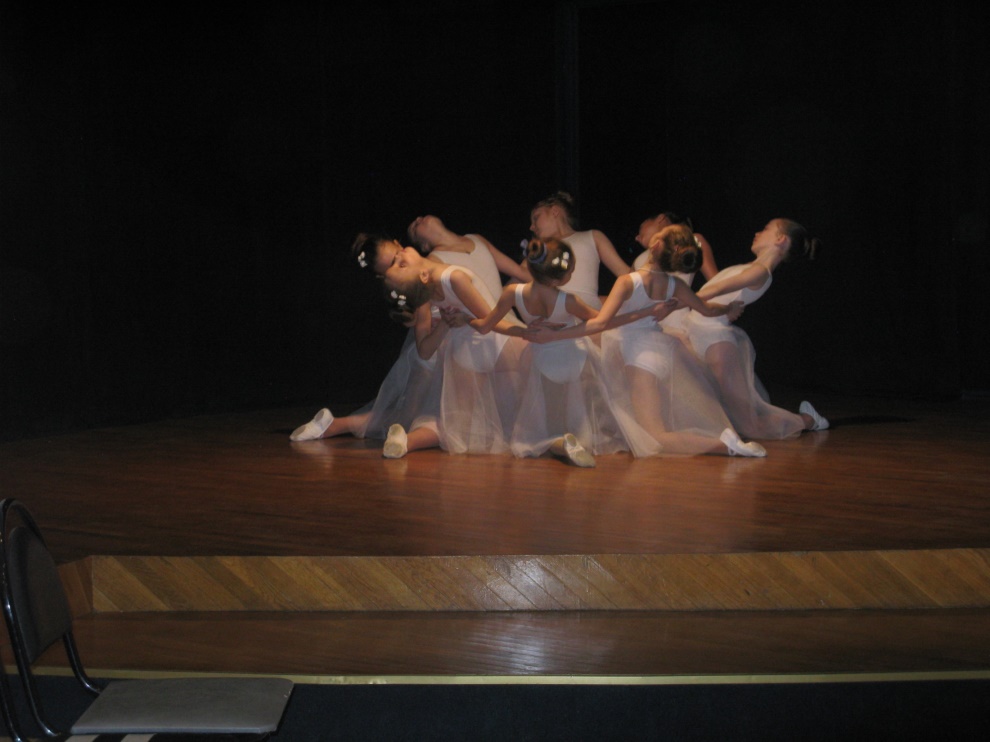 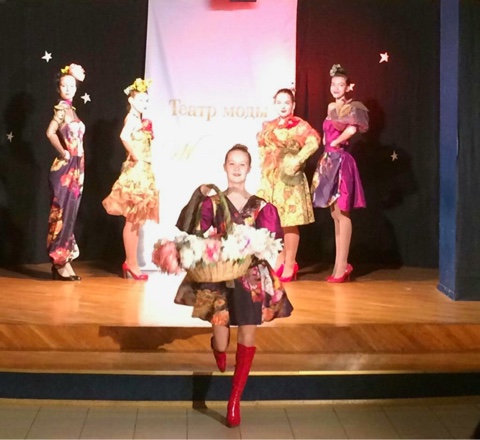 В нашей Школе искусств мы регулярно отмечаем Международный день танца хореографическим проектом- праздником «Весна-красна». Мы раскрываем различные хореографические темы, подготавливаем танцевальные номера, интересные истории про метров хореографического искусства. Но, конечно, так все виды искусства взаимосвязаны, то и наш проект дополняют прекрасные номера и других отделений нашей школы искусств  - Театра моды,  музыкального отделения и, конечно, художественного.
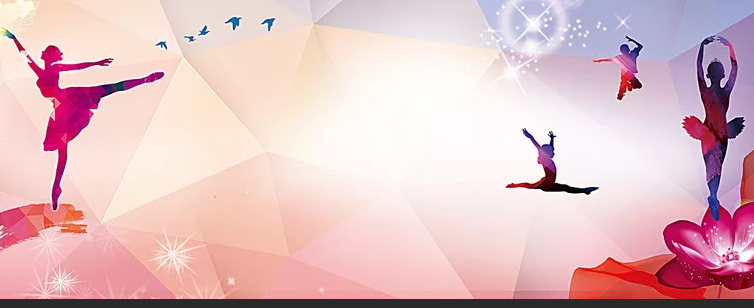 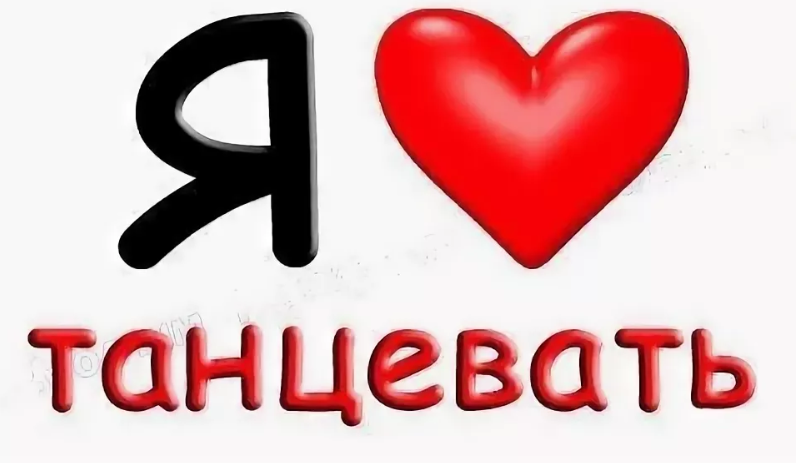